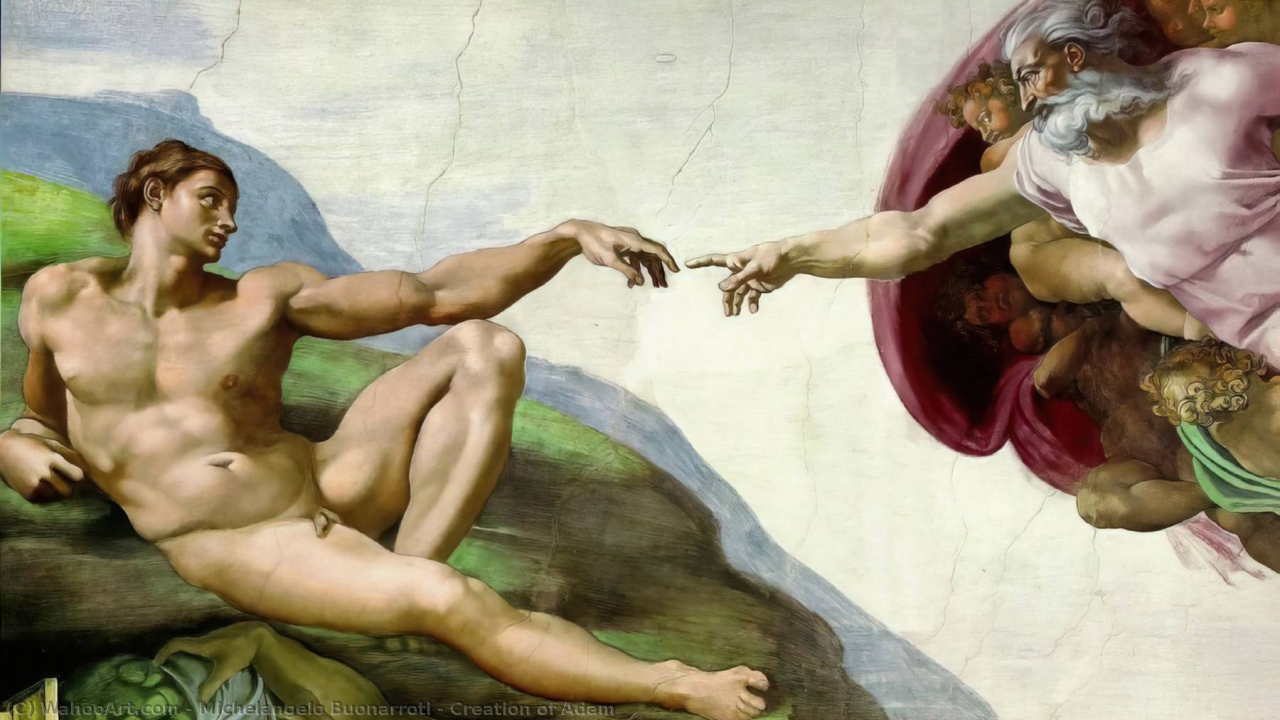 A igreja e a vocação do homem
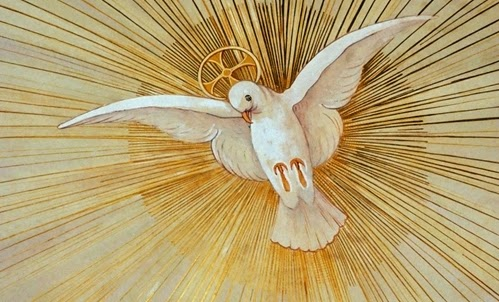 Estar atento ao Espírito para identificar: 
 Quais são os valores do tempo presente?
 Em que medida eles precisam de purificação?  
 O que a Igreja pensa do ser humano?
 Como a Igreja pode cooperar na edificação da sociedade ?
 Qual o significado da atividade humana no mundo? 
 A missão religiosa da Igreja é profundamente humana
Corresponder ao impulso do Espírito
Imagens de humano na história
Depreciativas e superlativas 

Confusão identitária 

DEUS CRIOU O HOMEM À SUA IMAGEM E SEMELHANÇA: 
Capaz de conhecer e amar seu Criador 
Senhor da natureza
Feito homem e mulher: ser social / ser de relações
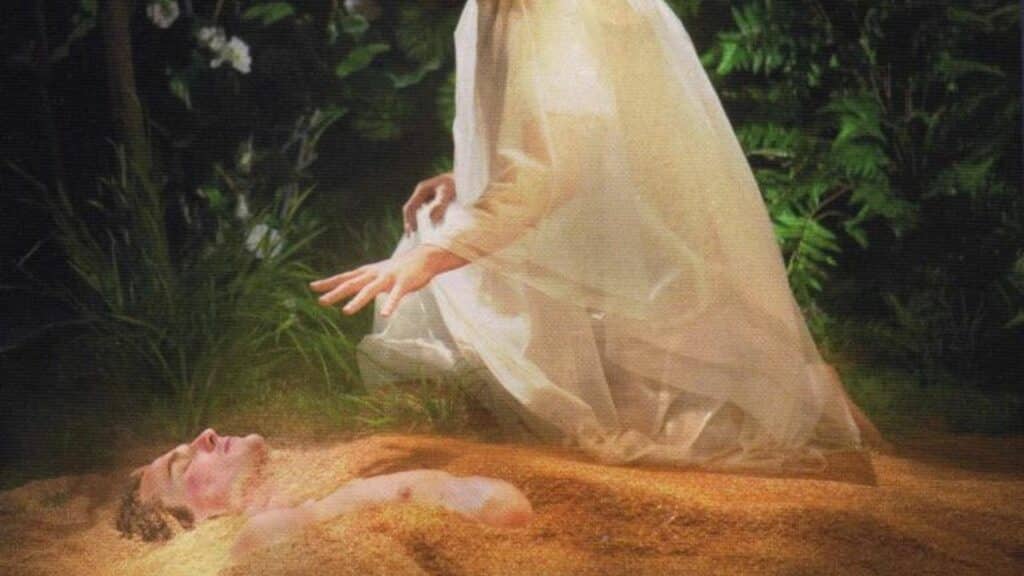 O ser humano à imagem de Deus
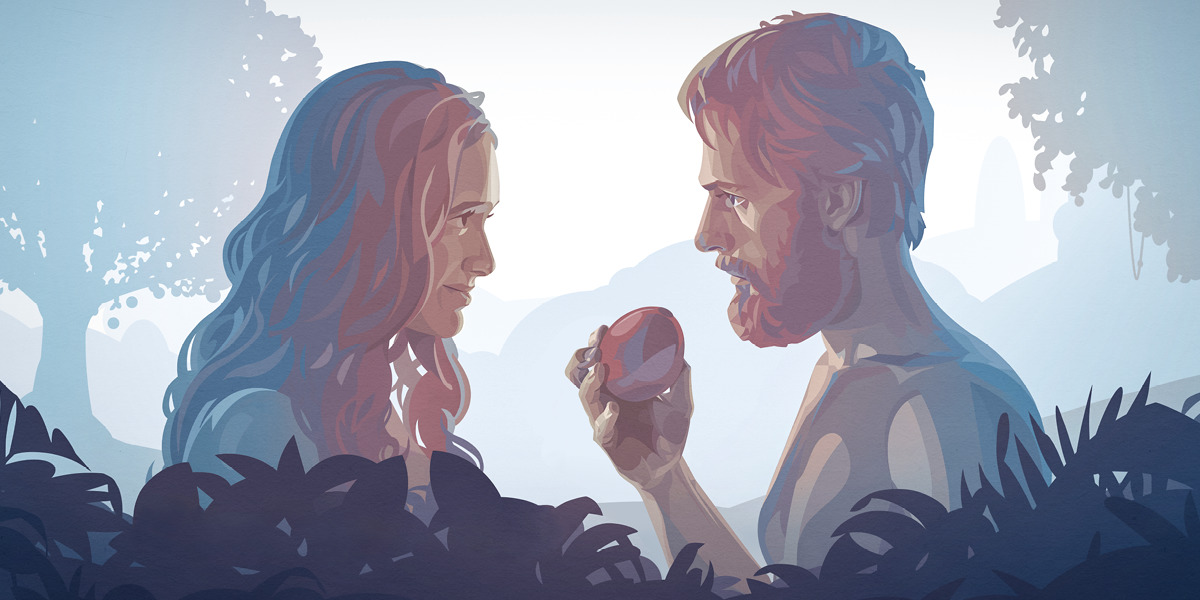 O Pecado
Deus fez o homem bom
O homem se perverteu ao procurar seu bem distante de Deus 
O coração humano é leviano 
O mal não pode vir do bom Criador
O ser humano está dividido: luzes e trevas 
O pecado é o rompimento da aliança com Deus. Estar longe Dele é afastar-se de si, pois só nos compreendemos em relação com Ele.
Ele veio ao nosso encontro: Emanuel
Ele nos salvou: Jesus
O Ser humano
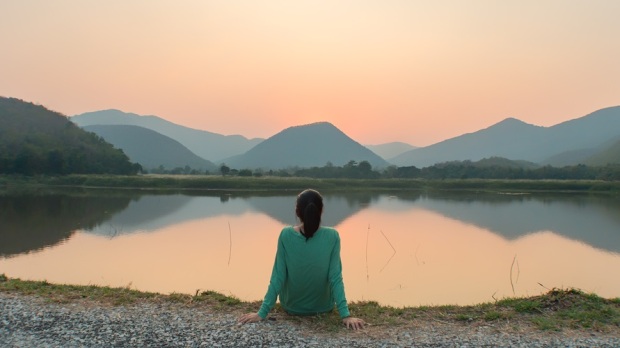 Não se deve desprezar a vida corporal 
O pecado desordena todo o humano, incluindo o corpo 
Portanto, deve-se zelar para que este seja ocasião de louvor a Deus, e não de queda.
O humano é mais que seu corpo: é ser de transcendência
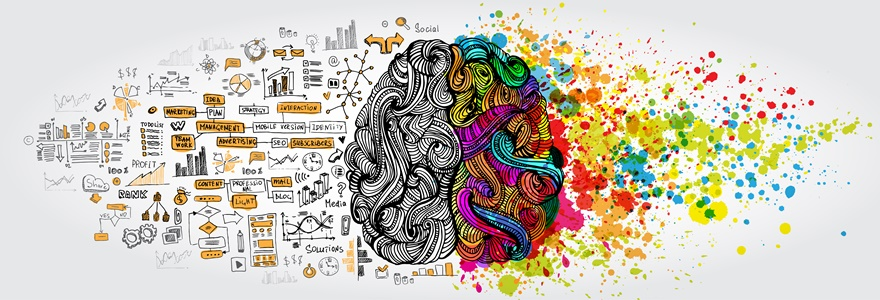 Procura da verdade 
Ir além dos fenômenos 
Sabedoria: busca e amor aos verdadeiros bens. Através do visível, ao invisível 
O limite da inteligência é o pecado
A dignidade da inteligência: Verdade e sabedoria
A lei interior: ama o bem e pratica-o. Afasta-te do mal
Deus inscreveu esta lei no coração do homem
Na consciência, homem e Deus conversam intimamente 
Seguir sua consciência: laço fraterno 
Erro de consciência: vencível ou invencível? 
A dignidade sempre está presente
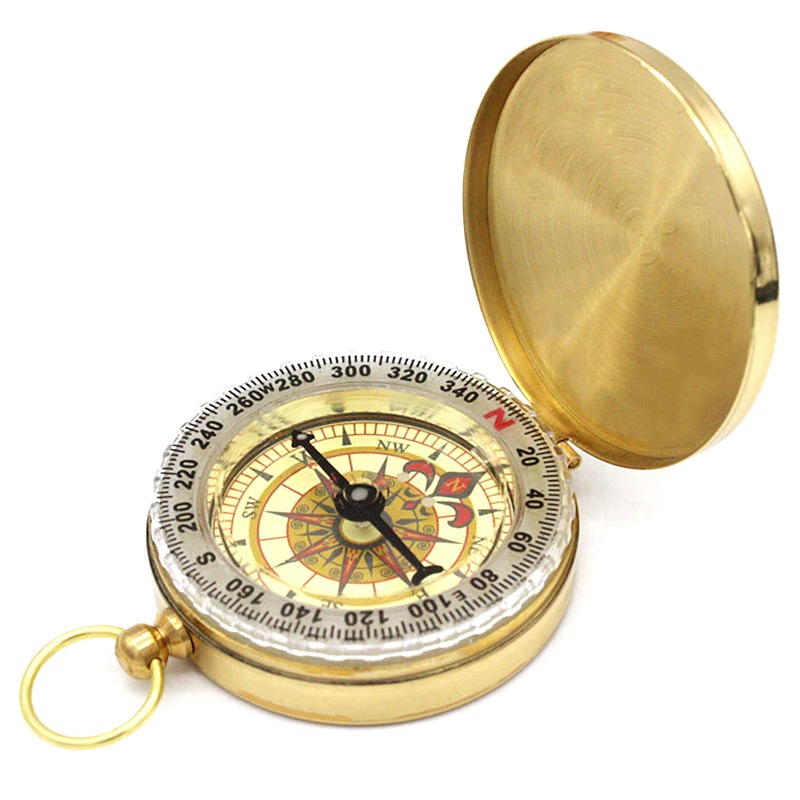 A dignidade da consciência moral
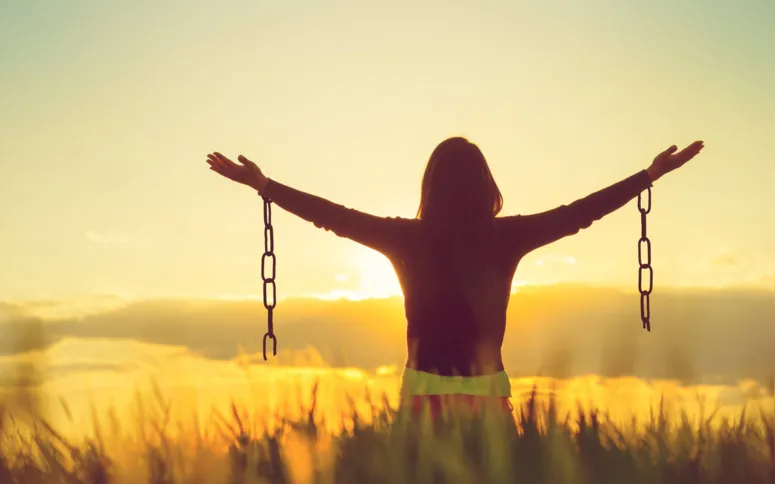 O que é a liberdade? 
Não é fazer o que se quer.
A liberdade é sinal da Imagem e semelhança: Deus entrega o homem a si mesmo para que O ame e se realize 
É livre quem se liberta de todas as prisões, por melhores que sejam
A graça vem em auxilio da liberdade que se abre para uma plenitude maior
O valor da liberdade
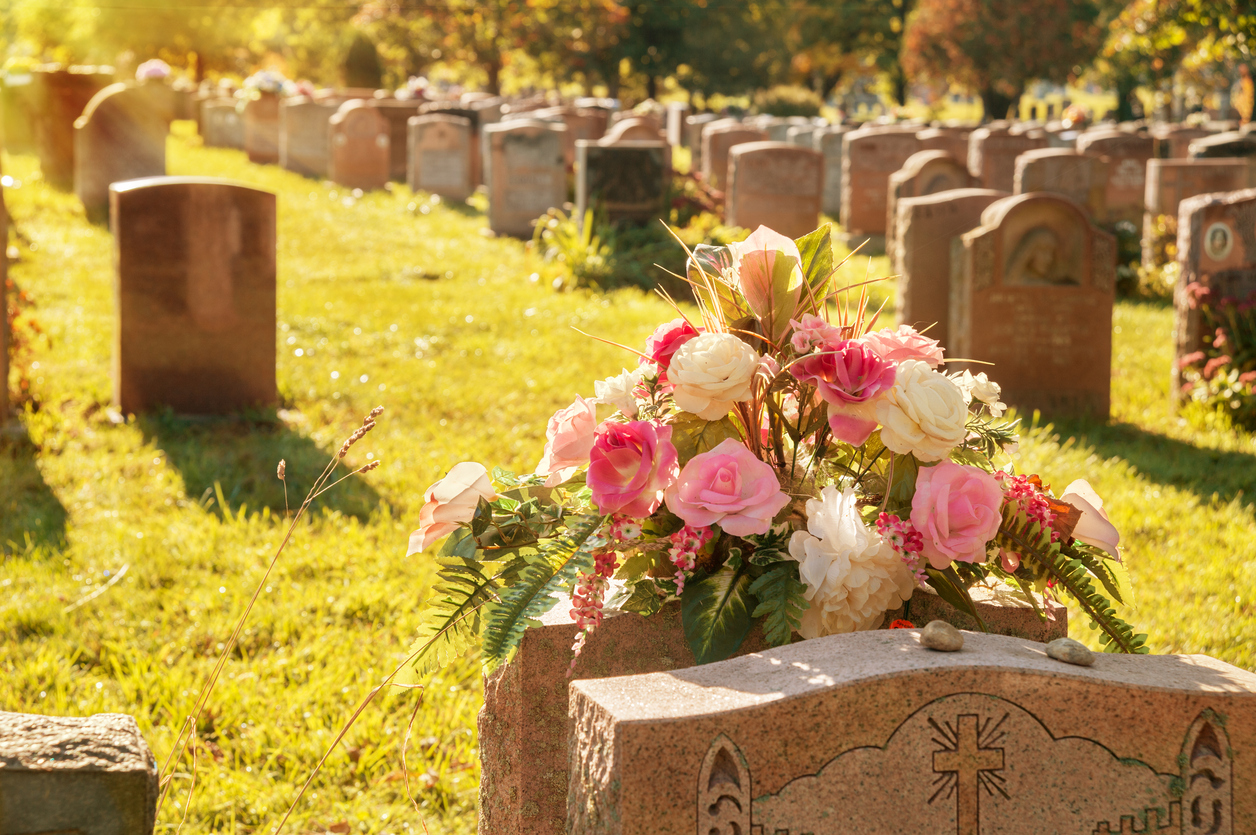 O mistério da morte
Mais que a dor, a morte assusta pela finitude
Há no homem uma semente de eternidade 
O prolongamento da vida biológica não satisfaz 
A morte é mistério. 
A fé, no entanto, a ilumina: 
A morte é fruto do pecado
Cristo vence o pecado e a morte também
A vocação do homem hoje, passa pela morte e a supera em direção à vida divina 
A fé convida a superar a ansiedade em relação à morte
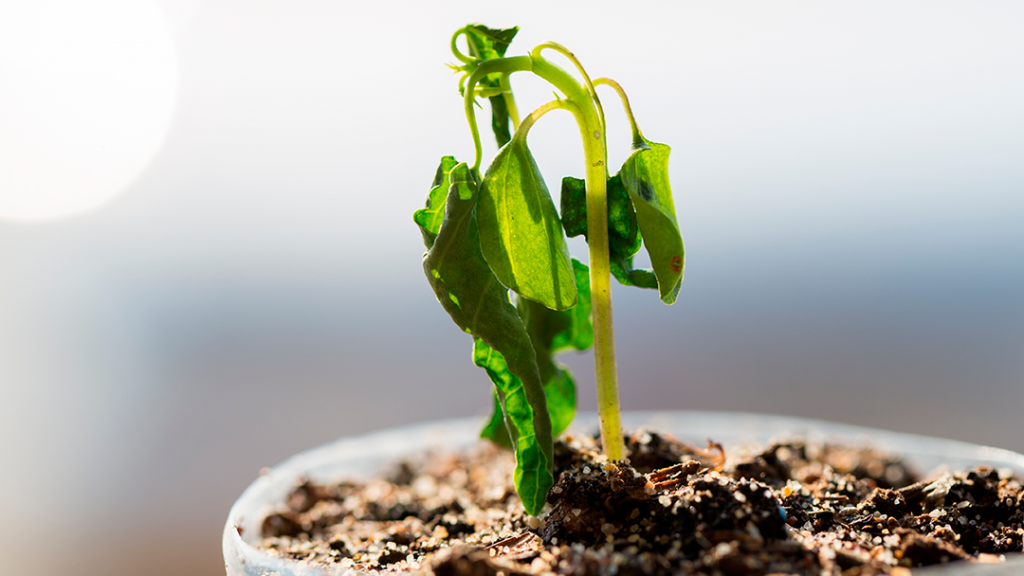 O ateísmo, suas raízes e modalidades
A expressão máxima da dignidade humana é a vocação comunhão com Deus. Crer em Deus é dado antropológico
O ateísmo nega que o desejo de plenitude do homem tenha um ser transcendente a quem se destina. Muitas vezes brota de uma revolta contra o mal ou da idolatria dos bens. 
Até o mau testemunho dos crentes contribui para o ateísmo
Tipos de ateísmo: 
Simplesmente negam a Deus
Não acham possível falar dele (agnósticos) 
A ideia de Deus não faz sentido 
Cientificistas 
Humanistas 
Deus como projeção do homem 
 Indiferentismo a questão de Deus
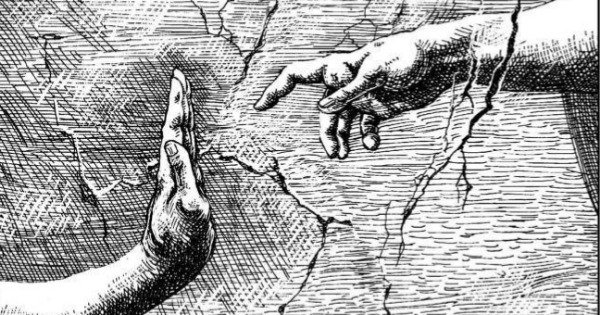 Busca de autonomia 
Homem, medida de tudo
Materialismo histórico: religião como anestesia
Perseguição à fé e a Igreja
O ateísmo sistemático
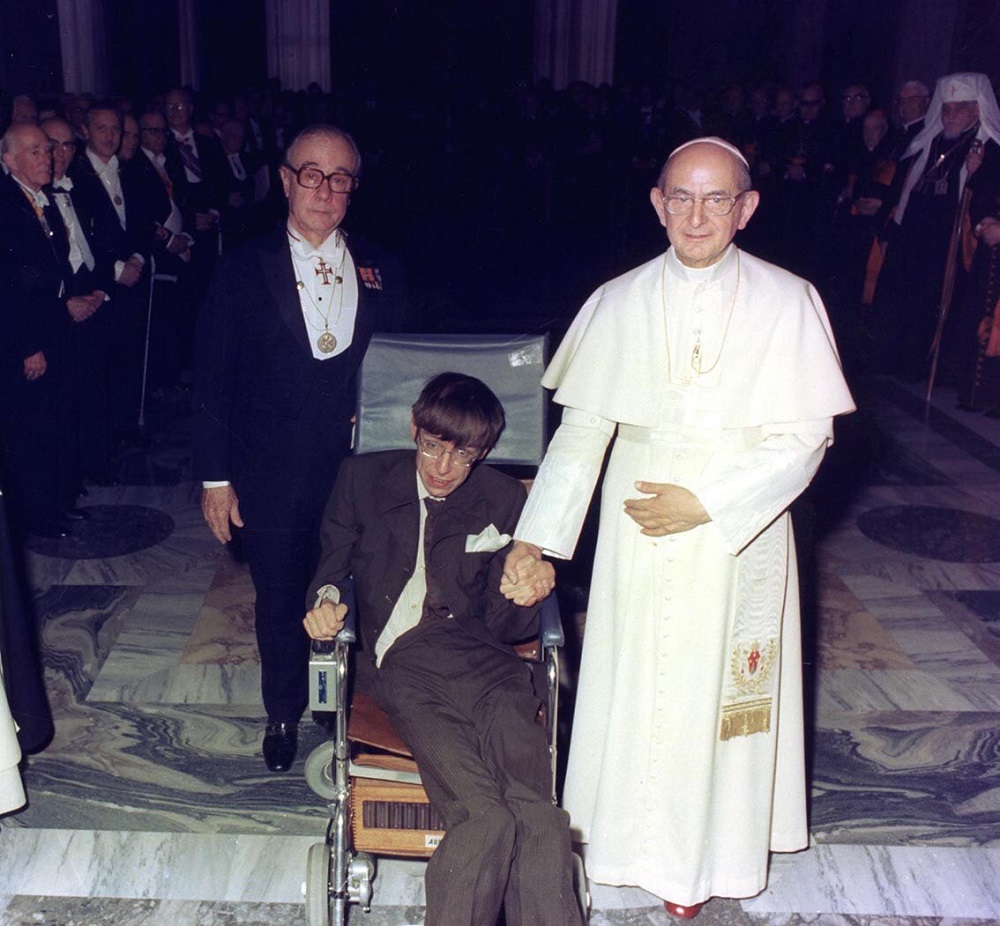 Apesar de reprovar tal postura, a Igreja escuta as questões levantadas por pessoas ateias, e reflete sobre elas 
 Deus não diminui a dignidade humana, antes, fundamenta-a e reafirma; e a religião não desobriga deste mundo, antes, dá-lhe sentido novo no preceito do amor ao próximo
 O homem é mistério para si, e só em Deus pode se entender. 
 A Igreja deve testemunhar sua fé, viva e maduramente. A caridade fraterna é a presença mais excelente de Deus no mundo
 Todos somos responsáveis pelo mundo, por isso é importante dialogar 
O Evangelho é a resposta aos mais profundos anseios do coração humano
A igreja e o Ateísmo
Cristo, o homem novo
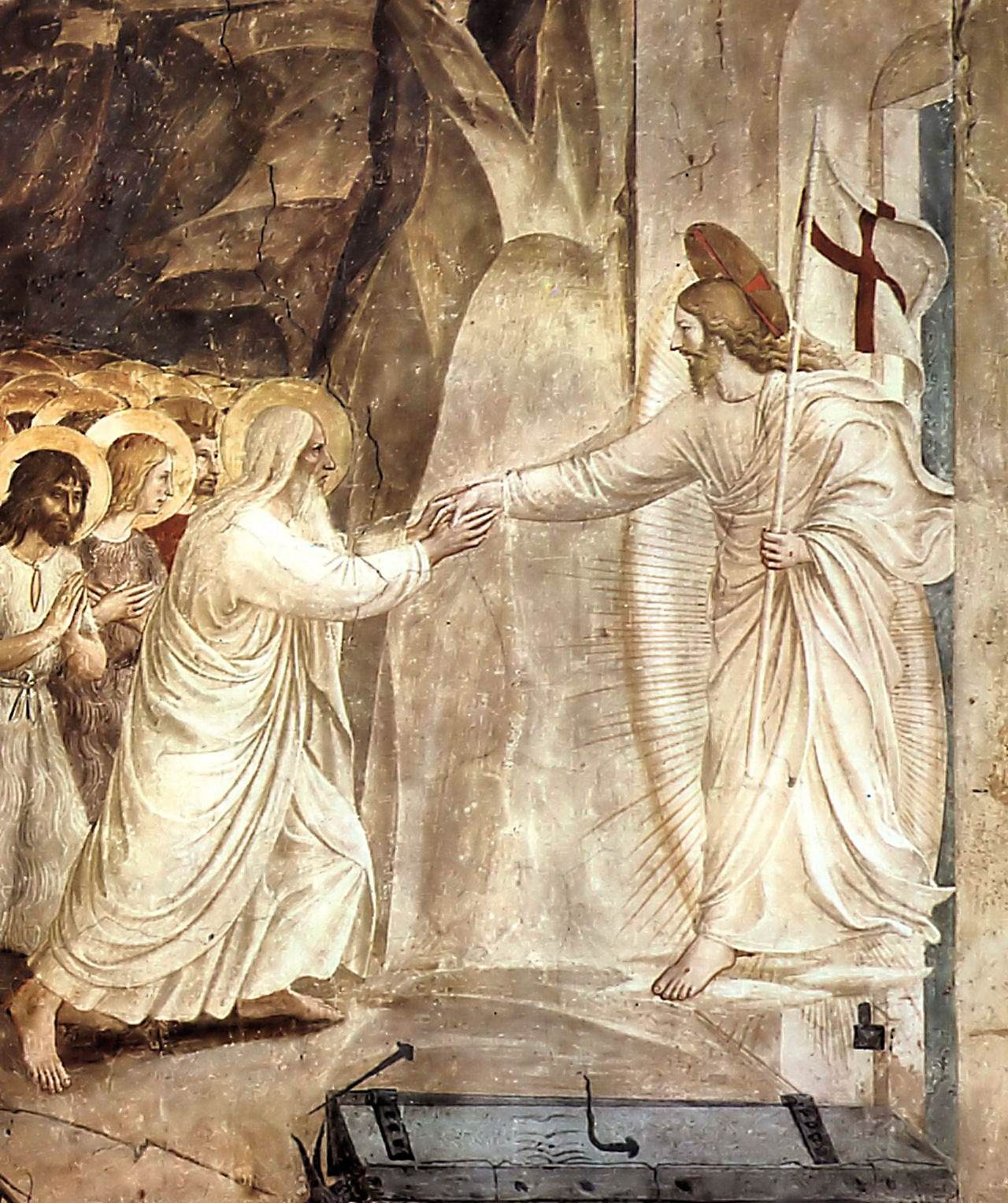 Cristo revela o homem ao próprio homem, e lhe esclarece a sua sublime vocação
Restitui aos filhos de Adão a integralidade violada pelo pecado. 
Tornou-se um dos nossos em tudo, exceto no pecado
O cristão, no Espírito do Verbo, é capaz de cumprir a nova lei do amor. 
Até a dor e a morte, associadas ao mistério de Cristo, ganham novo significado: esperança e ressurreição. 
Isto vale para todos, não só para os cristãos, de um modo que só Deus conhece
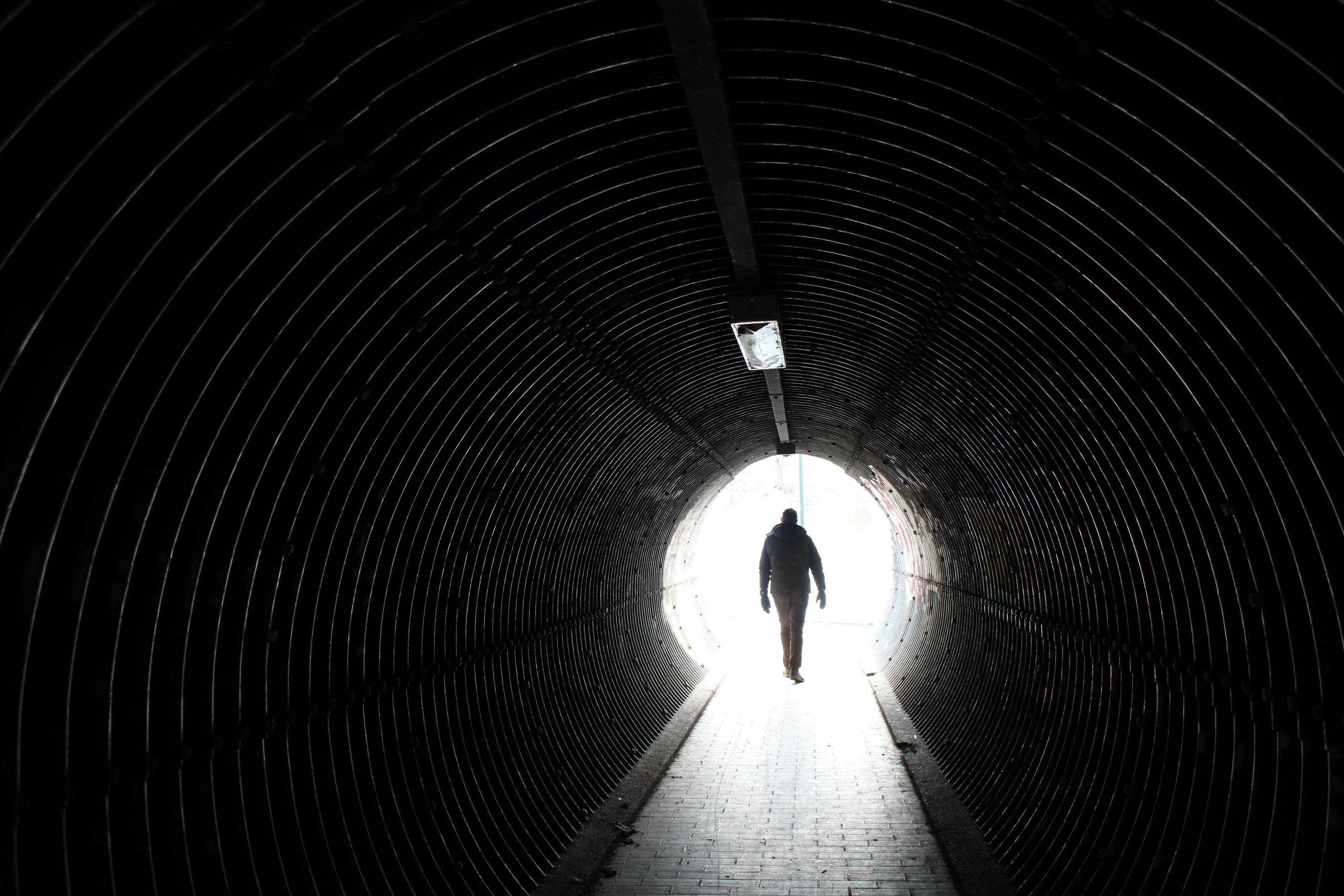 Eis o grande e admirável mistério do ser humano. Os fieis o reconhecem através da revelação. Por Cristo e em Cristo brilha uma nova luz no fim do túnel de dor e de morte, que nos sufocaria, não fosse o evangelho. Cristo ressuscitou. Destruiu a morte com sua morte e a todos deu a vida, para que, como filhos no Filho, clamemos no Espírito: Abba! Pai!